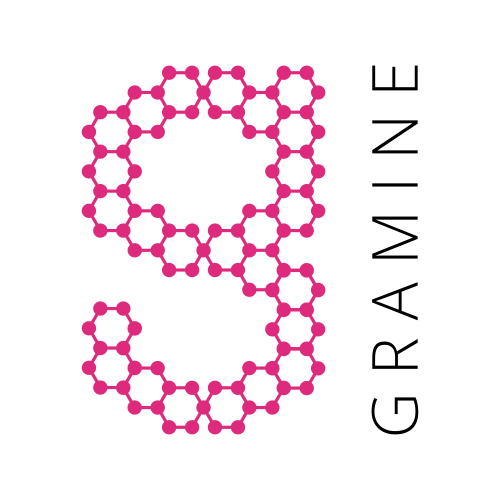 FOSDEM’23
Gramine Library OS:Overview, current state and future plans
By Vijay Dhanraj, Dmitrii Kuvaiskii, Mona Vij
Legal Disclaimers
Intel provides these materials as-is, with no express or implied warranties. 
All products, dates, and figures specified are preliminary, based on current expectations, and are subject to change without notice. 
Intel processors, chipsets, and desktop boards may contain design defects or errors known as errata, which may cause the product to deviate from published specifications. Current characterized errata are available on request. 
Intel technologies' features and benefits depend on system configuration and may require enabled hardware, software or service activation. Performance varies depending on system configuration. No product or component can be absolutely secure. Check with your system manufacturer or retailer or learn more at http://intel.com. 
Some results have been estimated or simulated using internal Intel analysis or architecture simulation or modeling, and provided to you for informational purposes. Any differences in your system hardware, software or configuration may affect your actual performance.   
Intel and the Intel logo are trademarks of Intel Corporation in the United States and other countries. 
*Other names and brands may be claimed as the property of others.
© Intel Corporation 2023
2
Meet the team
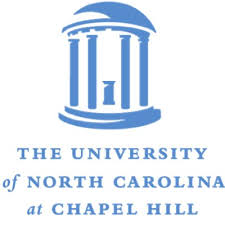 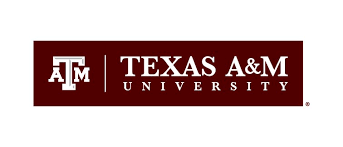 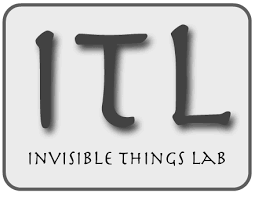 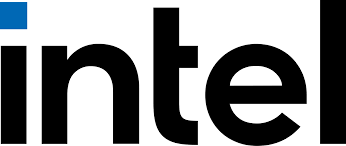 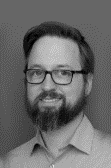 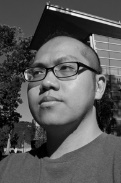 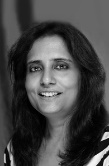 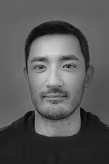 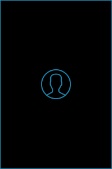 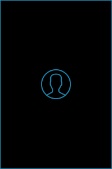 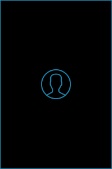 Don Porter
Michal Kowalczyk
Borys Popławski Wojciech Porczyk
Dmitrii Kuvaiskii
Mona Vij
Chia-Che Tsai
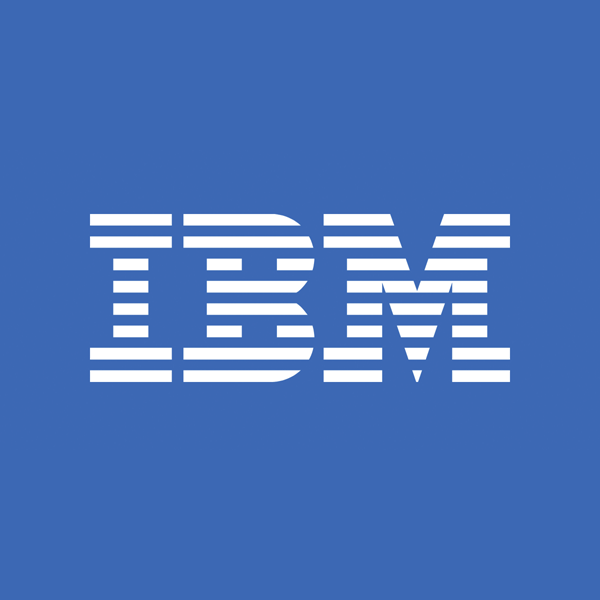 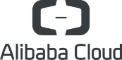 Several other contributors from several companies and academic partners
Intel team has ownership of productizing Gramine
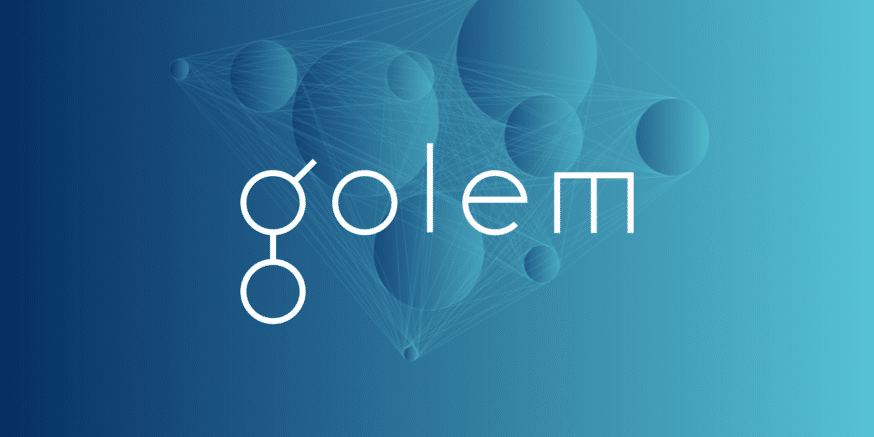 Gramine Project
Gramine is a multi-process Library OS and portability framework 
Unmodified Linux applications running on several backends
Current backends: Linux (direct), Linux-SGX
Future backends: VM, TDX
Community-maintained open-source (LGPL) project hosted on GitHub
Joined Confidential Compute Consortium (CCC) in Sep‘21 
Cloud deployment with Azure and AliCloud
Latest production ready Gramine v1.3.1 released in Sept ’22
Active development towards quarterly releases (1.4 release is planned this week)
FOSDEM'23
4
Gramine examples of applications
Misc
Databases
AI/ML
Web Servers
Languages
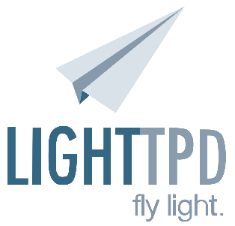 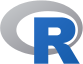 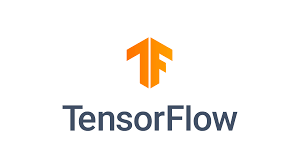 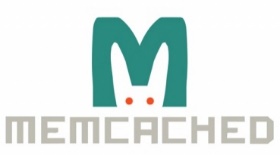 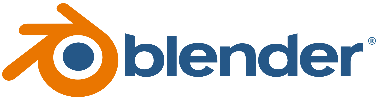 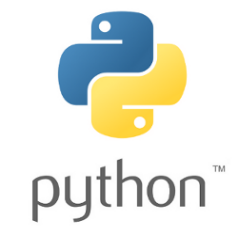 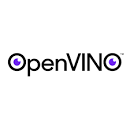 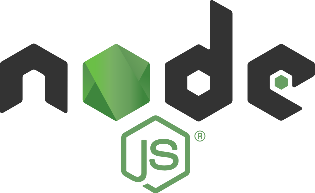 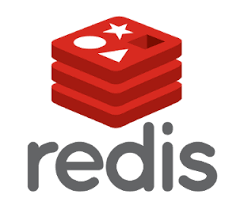 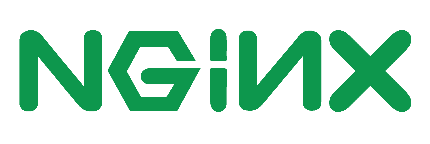 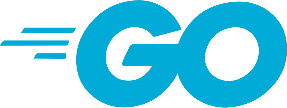 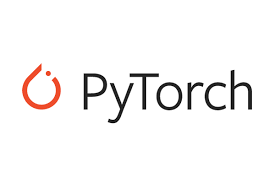 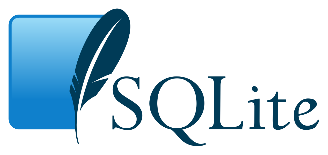 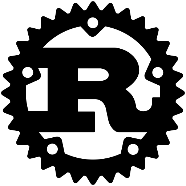 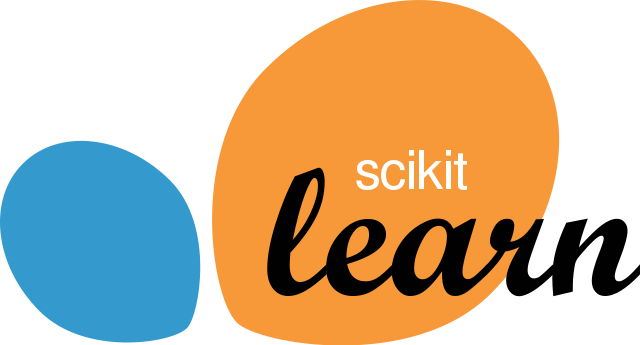 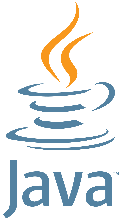 FOSDEM'23
5
Gramine runs unmodified applications
(currently available)
(hypothetically in future)
Linux app
Linux app
Linux app
Linux kernel
Gramine
Gramine
x86-64
Linux kernel
Windows kernel
Intel SGX
RISC-V Keystone
With minimal effort, Gramine enables to lift-and-shift applications from one environment to another.
FOSDEM'23
6
Gramine has modular architecture
Process
App code & data
169 syscalls
Linux API
Gramine
Gramine API
50 functions
Gramine backend
Syscall interface
Host OS
* as of January 2023; numbers don’t include debugging functions
FOSDEM'23
SGX port needs a new, SGX-aware backend
Process
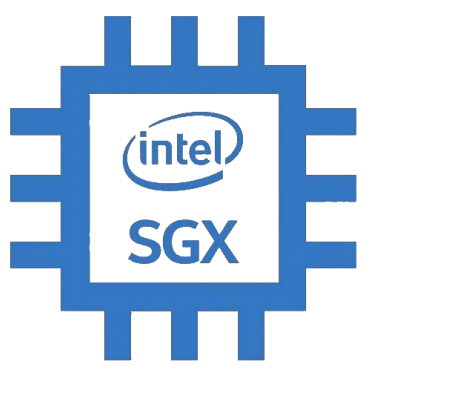 App code & data
169 syscalls
Linux API
Gramine
Gramine API
50 functions
Trusted backend
SGX OCALL interface
42 OCALLs
Untrusted backend
Syscall interface
Host OS
* as of January 2023; numbers don’t include debugging functions
FOSDEM'23
8
Gramine codebase is small
Gramine TCB
Redis
Redis
144K LOC
Gramine
Gramine
27K LOC
27K LOC
Backend
SGX trusted backend
15K LOC
15K LOC
SGX untrusted backend
Linux kernel
4K LOC
270K(tinyconfig)
LOC
Linux kernel
x86-64
Intel SGX
* as of January 2023; doesn’t include third-party dependencies (mbedTLS, TOML, UTHash)
FOSDEM'23
9
Enhancements since last FOSDEM talk
Gramine releases are packaged for popular Linux distributions (Debian/Ubuntu and RHEL/CentOS)
Started releasing an official Gramine Docker image
Introduced Gramine Curated Applications project, with several workloads available at Azure Marketplace 
Core Gramine changes
Major overhaul of memory management, networking, ELF parsing and loading
Support for Intel Advanced Matrix Extensions (AMX)
CPU/NUMA topology sanitization
Support for executable scripts (shebangs)
Support for EDMM (Enclave dynamic memory management)
FOSDEM'23
10
Why EDMM?
SGX1 requires all enclave memory to be committed at enclave build time. This causes few limitations:
Developer needs to predict maximum memory usage
Developer needs to specify the maximum number of threads that can created inside the enclave
Since page permissions cannot be changed, all enclave memory has RWX permissions 
EDMM is a SGX2 extension that allows runtime management of enclave resources:
Enclave memory is added and removed on demand
Reduces start-up time for bigger enclaves
Enables new functionality such as dynamic thread creation
FOSDEM'23
SGX2 instructions for EDMM
FOSDEM'23
12
EDMM Overview
Memory management operations
Dynamic page allocation/deallocation 
Dynamic thread creation/destruction
Restrict/Relax Page permissions
Dynamic memory management requires a new approach
OS must be involved in page-table management, TLB flushes, …
OS cannot be trusted (e.g., it may convert a RO page to a RW page)
Enclave confirms request before any changes take effect
EDMM provides a new instruction, EACCEPT to accept new modifications
FOSDEM'23
13
Naïve EDMM Page allocation (#PF based)
Gramine Process
Enclave
Untrusted backend
1. EACCEPT on a
 new uncommitted page.
Exception handler
4. ERESUME
5. Retry EACCEPT
ECALL
SGX driver
Page fault handler
AEX
2. EAUG
3. IRET
Each page allocation results in 1 AEX, 2 context switches and 1 ECALL.
FOSDEM'23
14
Naïve EDMM Page deallocation
Gramine Process
Enclave
Untrusted backend
1. IOCTL to change the page
 type to PT_TRIM
Exception handler
4. EACCEPT
3. ERESUME
5. IOCTL to remove the page
7. ERESUME
ECALL
ECALL
SGX driver
2. Invokes ETRACK to track removal of TLB addresses from all CPUs
3. IPIs to flush stale linear address to physical address translation
OCALL
6. Remove page from EPC
OCALL
Each page de-allocation results in 2 OCALLs, 4 context switches and 2 ECALLs
FOSDEM'23
15
Enable EDMM in Gramine
EDMM support was enabled in Linux kernel starting from v6.0
Gramine currently supports naïve enclave page allocation and de-allocation as well restricting/relaxing page permissions.
A new manifest option is introduced to enable EDMM in Gramine
sgx.edmm_enable = [true | false] (Default: false)
If set to true, Gramine will refuse to start on CPUs which do not support EDMM feature

Performance implication
Naïve EDMM implementation may negatively impact performance
Adding a page to the enclave at runtime is a more expensive operation than adding the page before enclave creation
Currently we are working on optimizations to improve performance
FOSDEM'23
16
Ongoing work and future plans
Ongoing work:
EDMM optimizations
Support dynamic thread creation/destruction
Continued development to support additional runtimes and workloads
Integration with confidential container deployments (Kata Containers, enclave-CC)
Interoperable RA-TLS (standardization)
Future work:
Support additional TEE backends (Intel TDX)
Support communication with hardware accelerators (GPUs)
Explore coarse-grained partitioning for certain I/O bound applications  (DPDK)
Roadmap: https://github.com/orgs/gramineproject/projects/1/views/1


Unmodified Linux applications running on several backends
FOSDEM'23
17
Resources and Contact
Github Repo
https://github.com/gramineproject/gramine

Gramine Project
https://gramineproject.io/

Gitter
https://gitter.im/gramineproject/community
FOSDEM'23
18
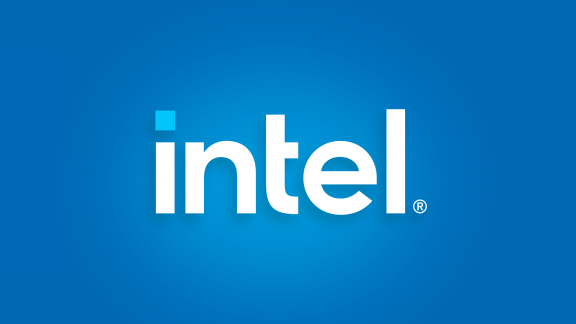